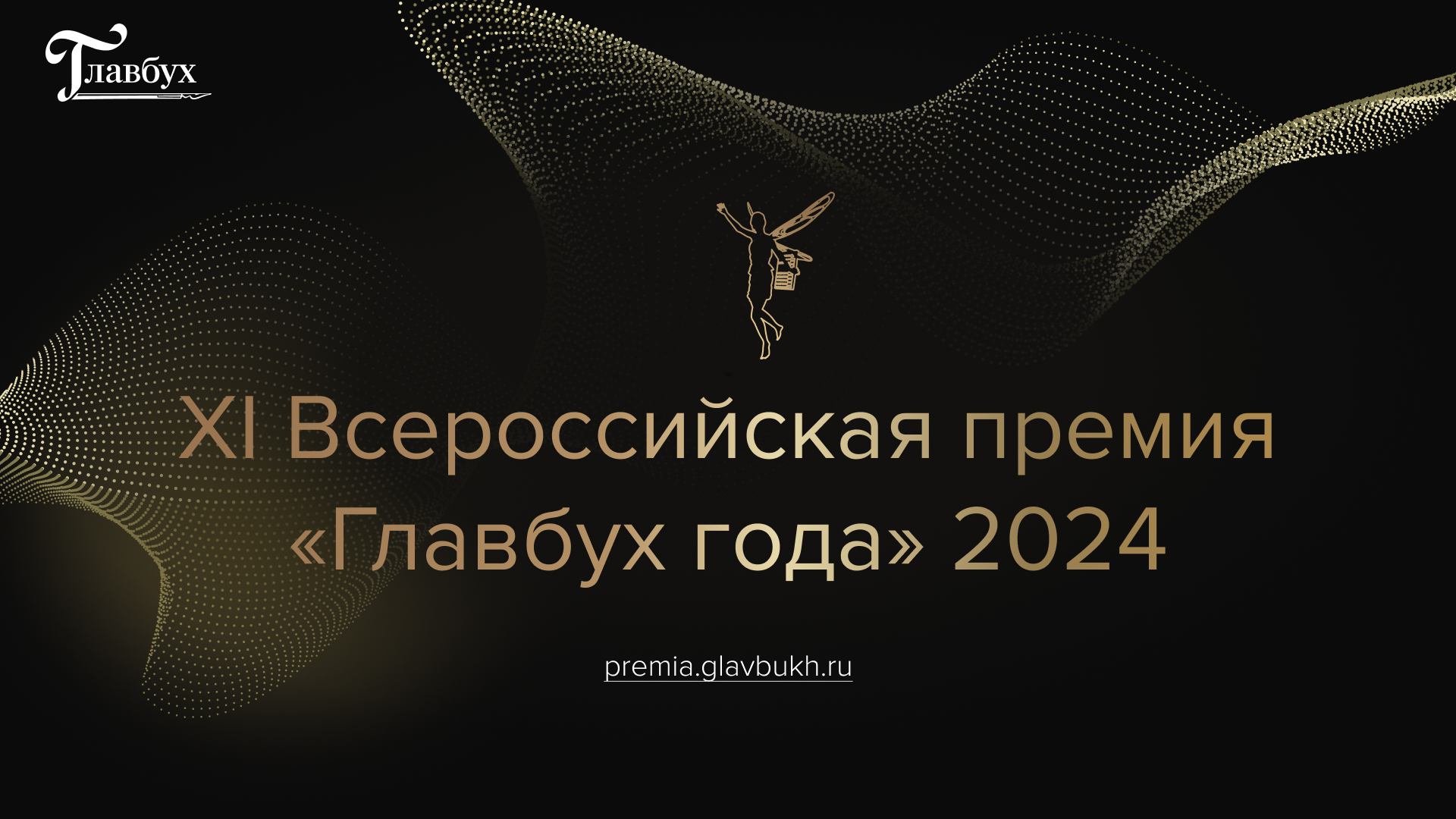 Александр Александрович Водовозов
Заместитель начальника 
Управления налогообложения юридических лиц ФНС России 
Государственный советник РФ 2 класса
Специальные налоговые режимы
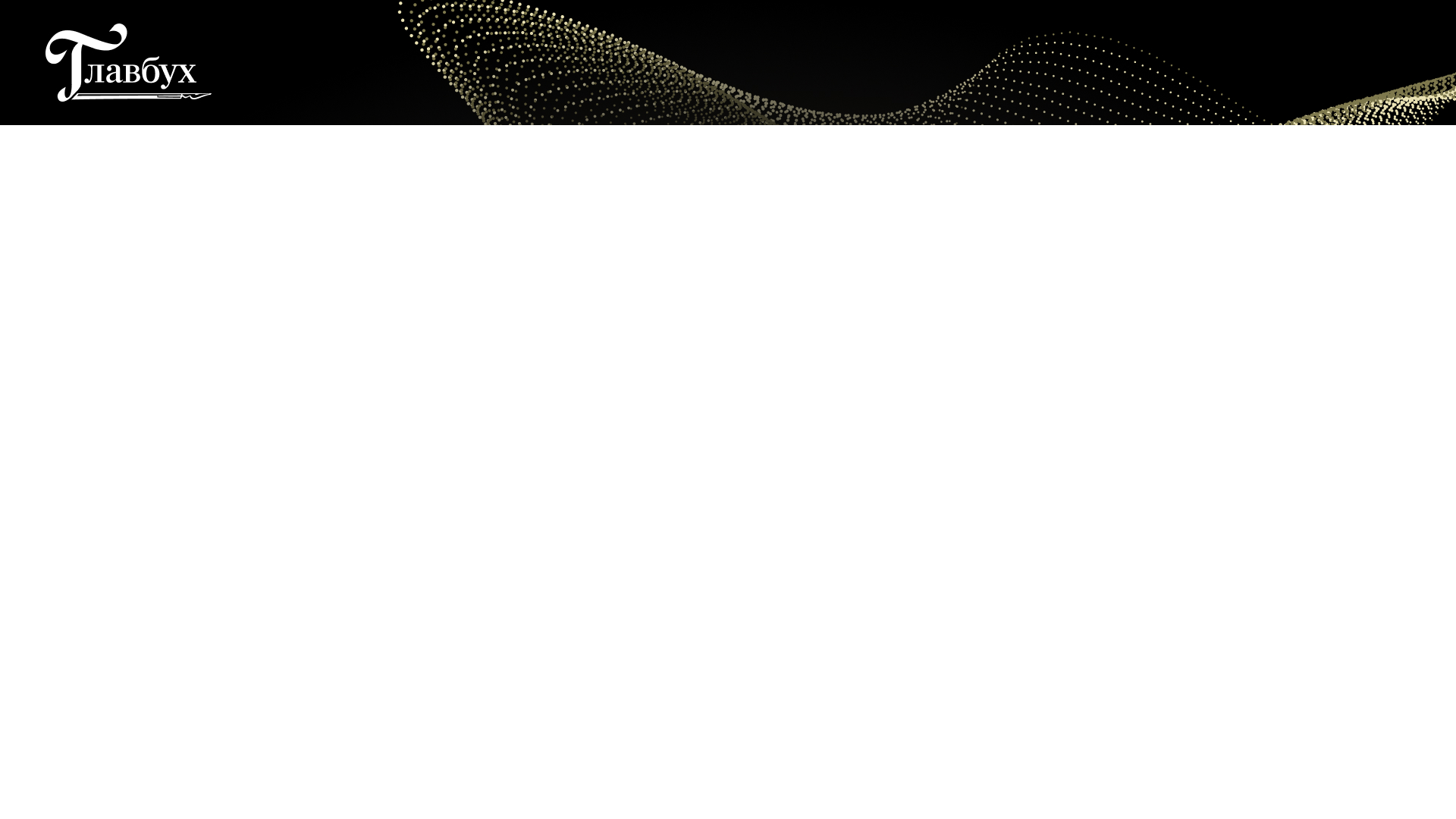 Специальные налоговые режимы.Интересные вопросы применения.
Уменьшение УСН (ПСН) на страховые взносы

Применение ставок по УСН при переезде в другой регион
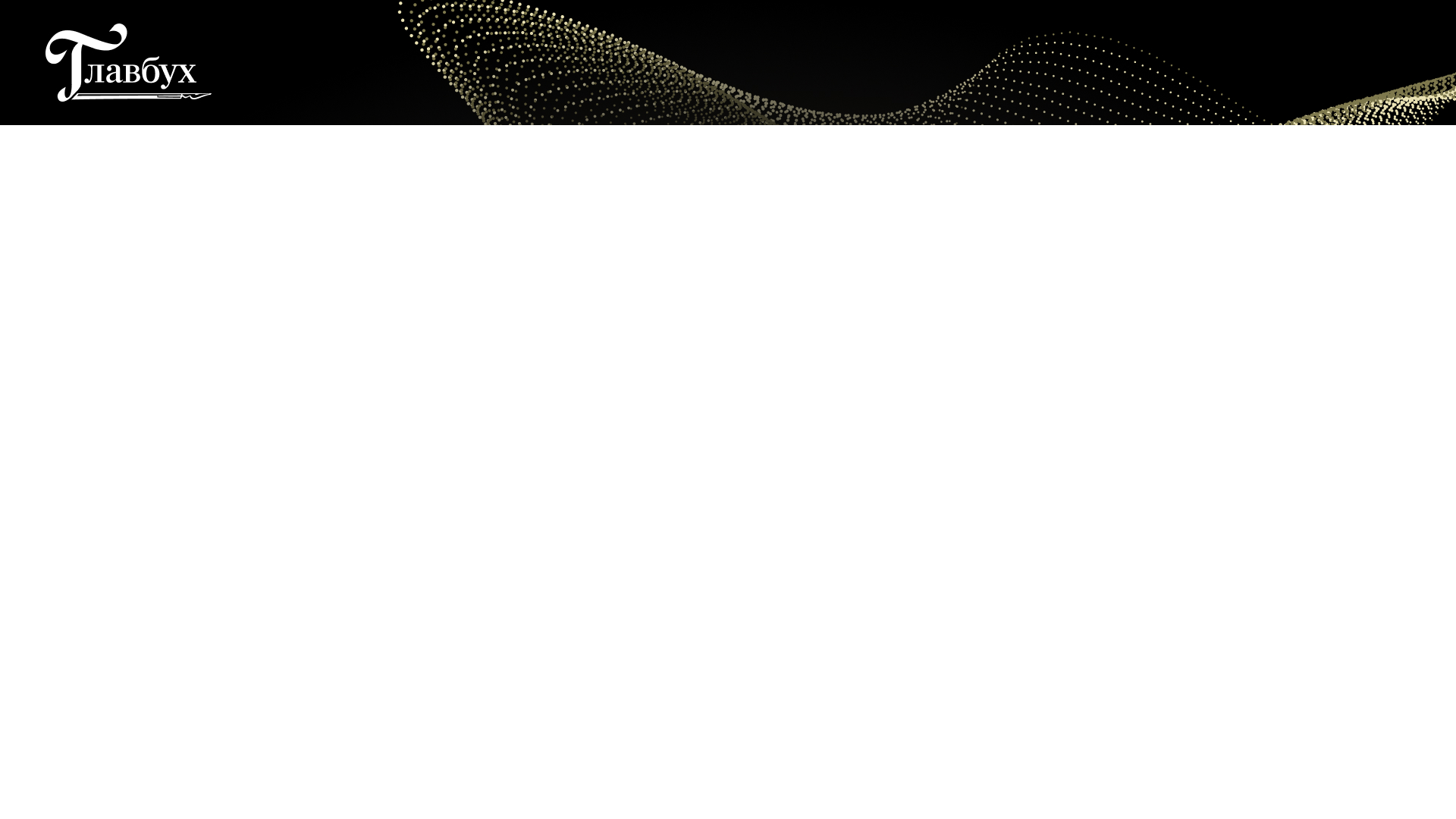 Применение УСН
Разъяснения ФНС России	
Норма закрепляет сложившийся правоприменительный механизм. 
По указанному вопросу ранее давались разъяснения Минфином России (от 18 июля 2012 г. №03-11-06/2/88, от 9 марта 2016 г. №03-11-11/13037, от 23 мая 2023 г. №03-11-09/46940). 
ФНС России также придерживается указанной в письмах Минфина России позиции (письмо №СД-4-3/7372@ от 09.06.2023). Налоговая декларация по налогу, уплачиваемому в связи с применением УСН, в вышеуказанном случае подается в налоговый орган по новому месту нахождения налогоплательщика. В налоговой декларации отражается код ОКТМО территории того субъекта Российской Федерации, в котором налогоплательщик состоял на налоговом учете на последний день налогового периода. Сумма налога к уменьшению в налоговой декларации отражается также по указанному коду ОКТМО.
При переезде в новый субъект РФ  применяется ставка, которая действует по новому адресу.
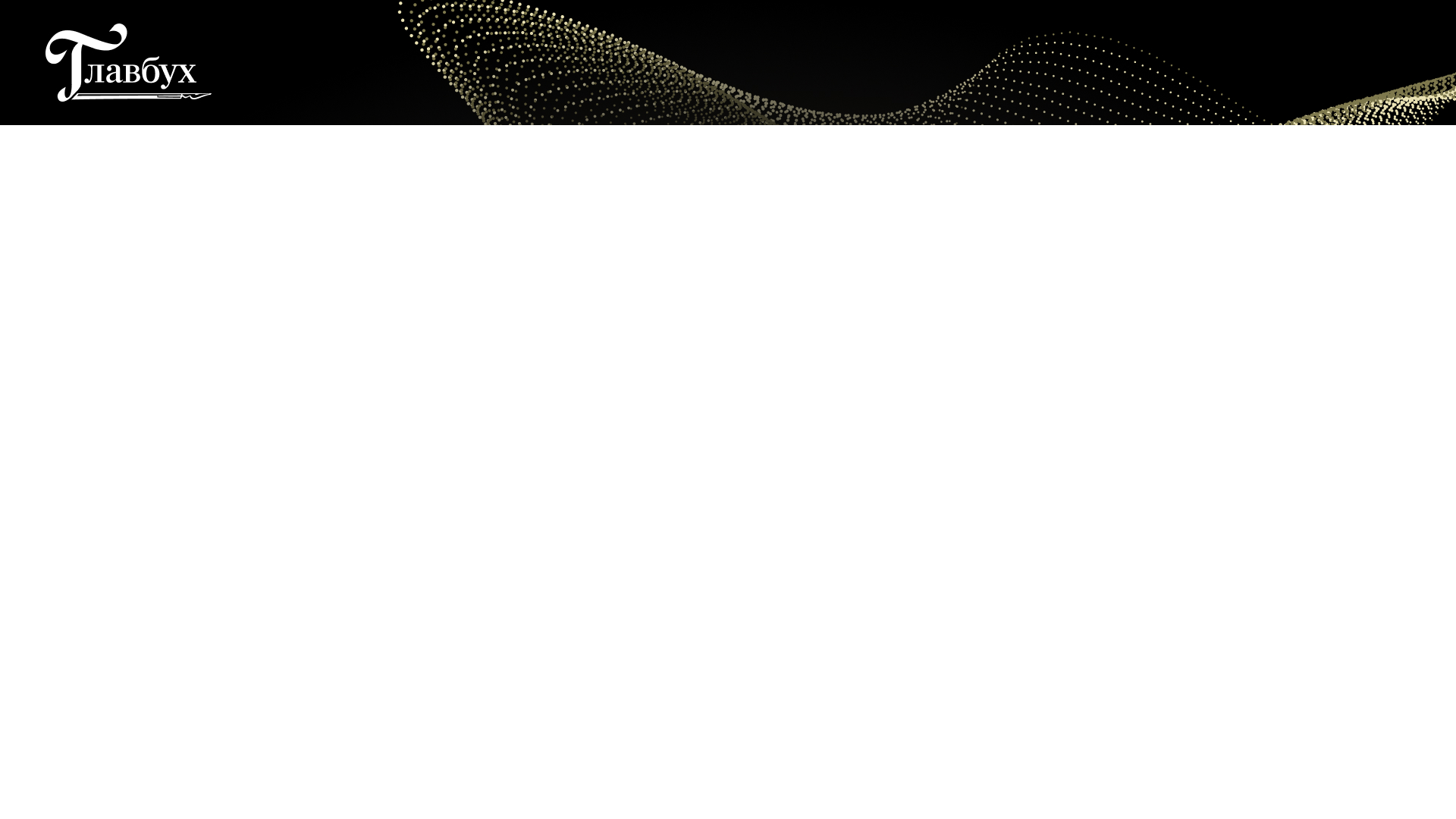 Применение УСН
Разъяснения ФНС России	
  
Если в новом субъекте РФ, предусмотрена ставка налога УСН выше, уже уплаченные авансовые платежи пересчитывать не надо, при этом при уплате авансовых платежей или налога после переезда на новое место жительства, сумму УСН по доходам, полученным в период нахождения в прошлом субъекте фактически придется доплатить, учитывая, что к таким доходам, определенным нарастающим итогом, применяется ставка, действующая в «новом» субъекте РФ. Обратный порядок действий предусмотрен, если в новом субъекте РФ ставка налога ниже, чем в предыдущем.
При переезде в новый субъект РФ  применяется ставка, которая действует по новому адресу.
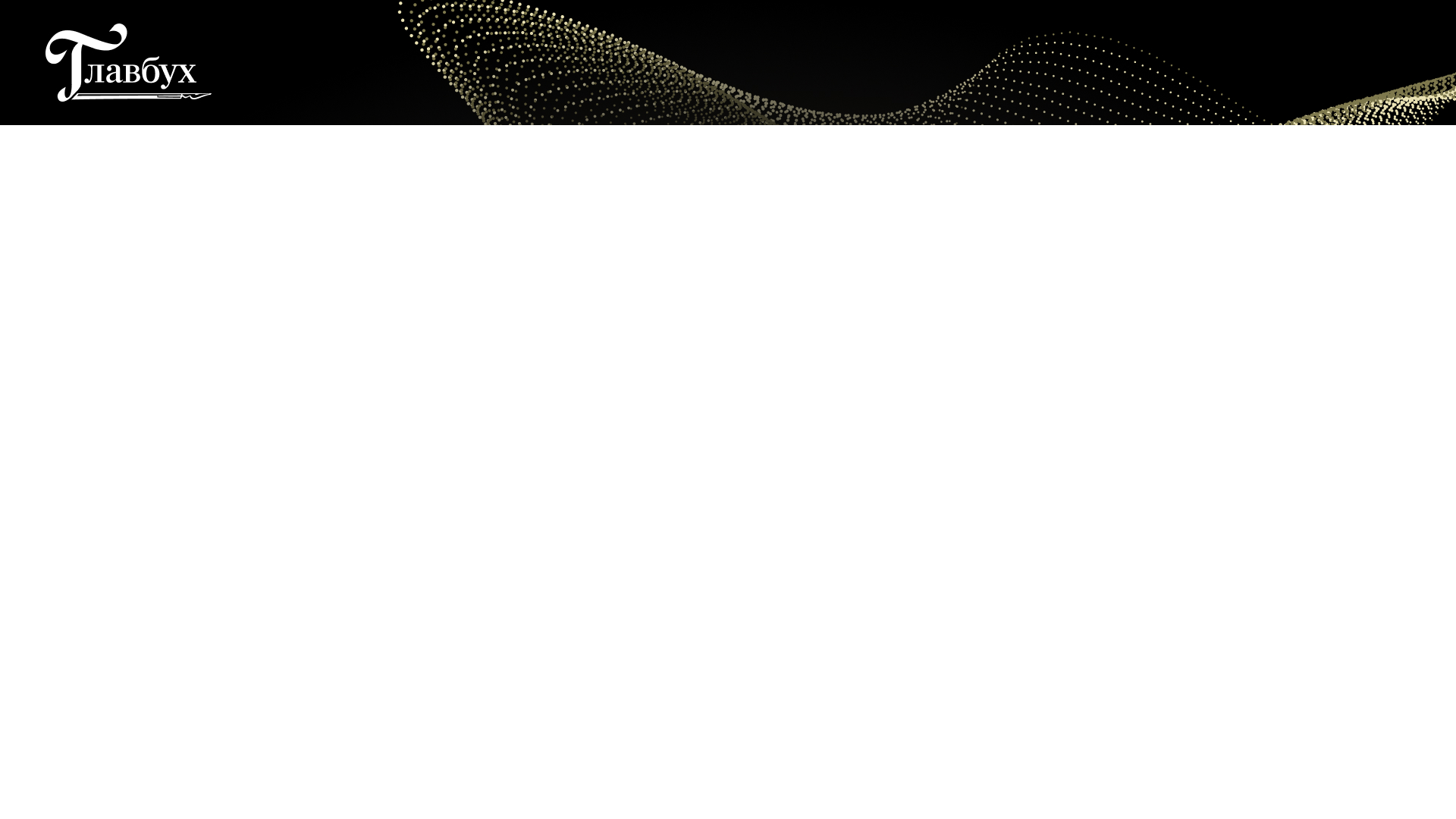 Порядок уменьшения ПСН/УСН на страховые взносы
Страховые взносы «за себя» считаются подлежащими уплате в данном налоговом периоде в том числе в случае, если срок уплаты таких страховых взносов приходится в соответствии с пунктом 7 статьи 6.1 настоящего Кодекса на первый рабочий день следующего года. То есть уплаченные в 2024 году взносы уменьшат налоговую базу 2023 года.
Что делать, если я уплатил взносы за 2023 год в первый рабочий день нового года в связи с переносом выходным днем (ФЗ от 31.07.2023 №389-ФЗ)
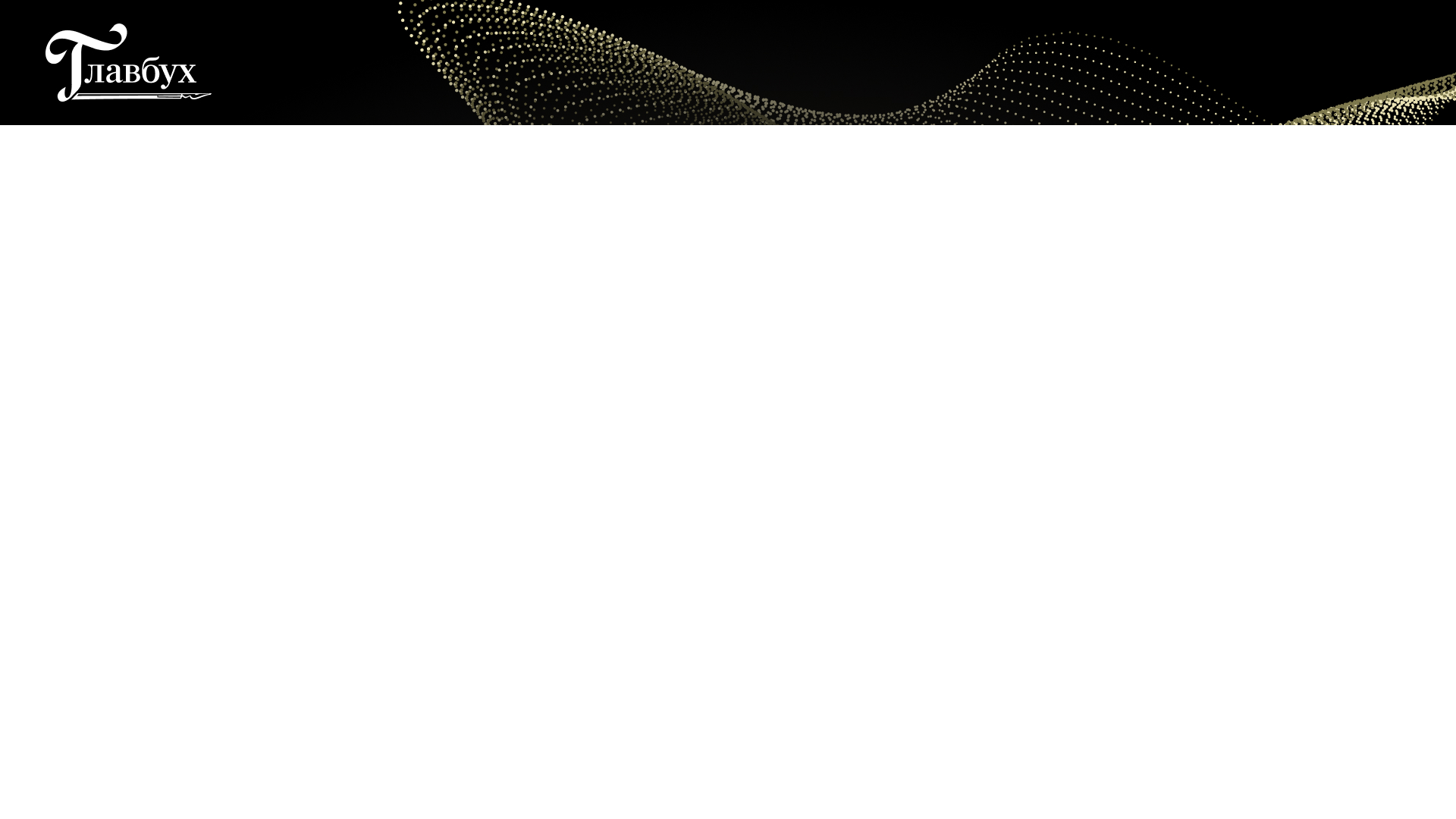 Порядок уменьшения ПСН/УСН на страховые взносы
Письмо ФНС России от 25.08.2023 N СД-4-3/10872@
Письмо ФНС России от 08.04.2024 № СД-4-3/4104@
Разъяснения ФНС России	
  Индивидуальные предприниматели, применяющие УСН и/или ПСН, вправе уменьшать налоги (авансовые платежи по налогу) на страховые взносы, подлежащие уплате в соответствии со статьей 430 Кодекса, что предусматривает уменьшение на указанные страховые взносы без необходимости их фактической уплаты на момент такого уменьшения.
При этом для целей уменьшения налога (авансовых платежей по налогу) по УСН и/или ПСН представление заявления о зачете в счет исполнения предстоящей обязанности по уплате страховых взносов, определенных статьей 430 Кодекса, в порядке, установленном статьей 78 Кодекса, а также наличие переплаты на КБК ЕНП или КБК указанных страховых взносов не требуется.
Как действует механизм уменьшения ПСН/УСН на страховые взносы после принятия ФЗ от 31.07.2023 №389-ФЗ

Объект «доходы»
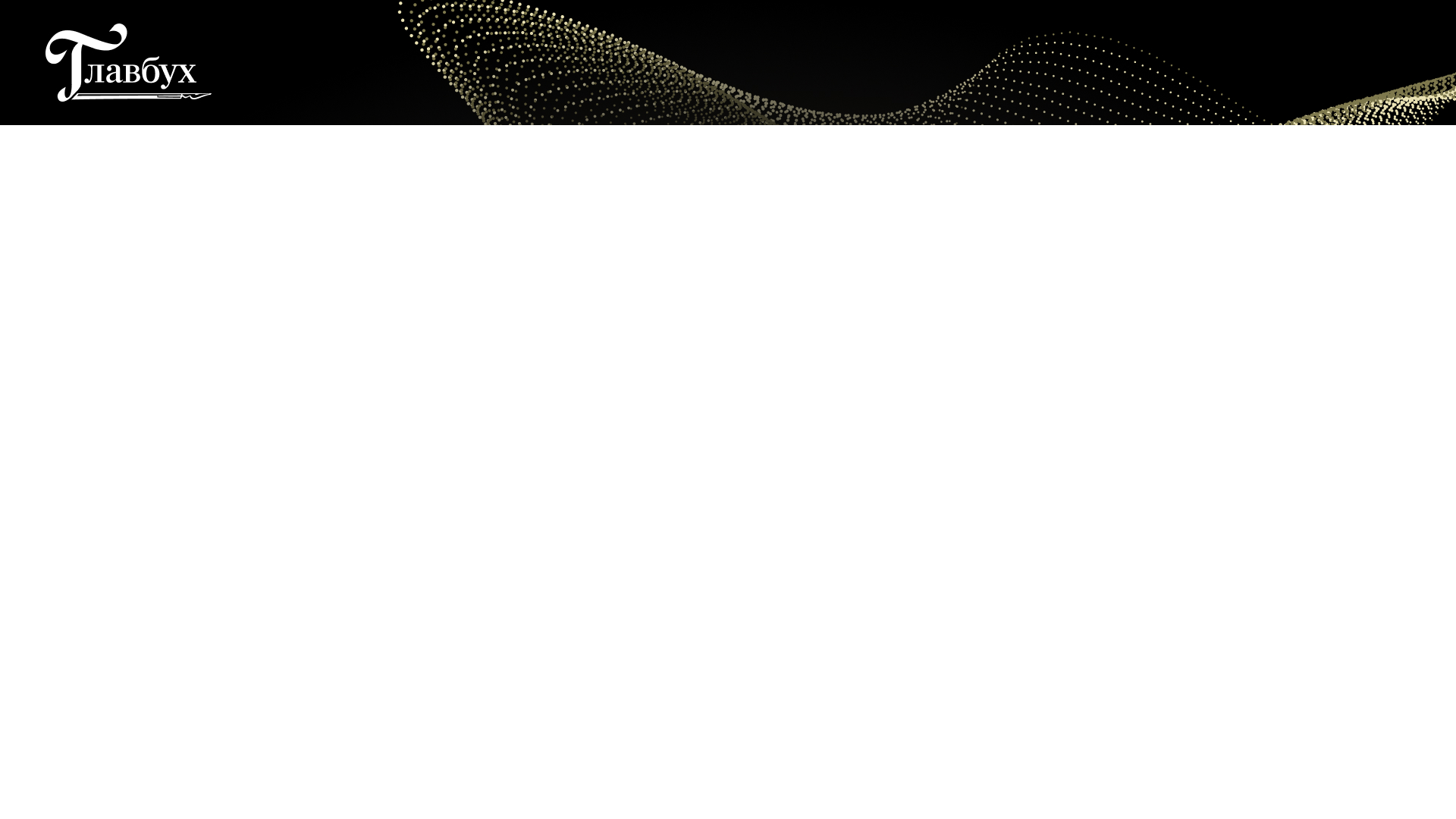 Порядок уменьшения ПСН/УСН на страховые взносы
Письмо ФНС России от 25.08.2023 N СД-4-3/10872@
Письмо ФНС России от 08.04.2024 № СД-4-3/4104@
Разъяснения ФНС России	
   Для целей уменьшения налога (авансовых платежей по налогу) по УСН и/или налога по ПСН за налоговый период (отчетные периоды) 2023 года на страховые взносы, исчисленные в размере 1% с доходов, превышающих 300 тыс. рублей, за расчетный период 2023 года, уплата которых в соответствии с пунктом 2 статьи 432 Кодекса должна быть осуществлена не позднее 01.07.2024, такие страховые взносы могут быть признаны налогоплательщиком подлежащими уплате как в 2023 году, так и в 2024 году.
Индивидуальные предприниматели при исчислении налога (авансовых платежей по налогу) за налоговый период (отчетные периоды) 2023 года имеют право на уменьшение налога (авансовых платежей по налогу) по УСН и/или налога по ПСН на страховые взносы, исчисленные в размере 1% с доходов, превышающих 300 тыс. рублей, за расчетный период 2023 года, уплата которых в соответствии с пунктом 2 статьи 432 Кодекса должна быть осуществлена не позднее 01.07.2024.
Как уменьшать налог на взносы, выплачиваемые по сроку 01.07.2024
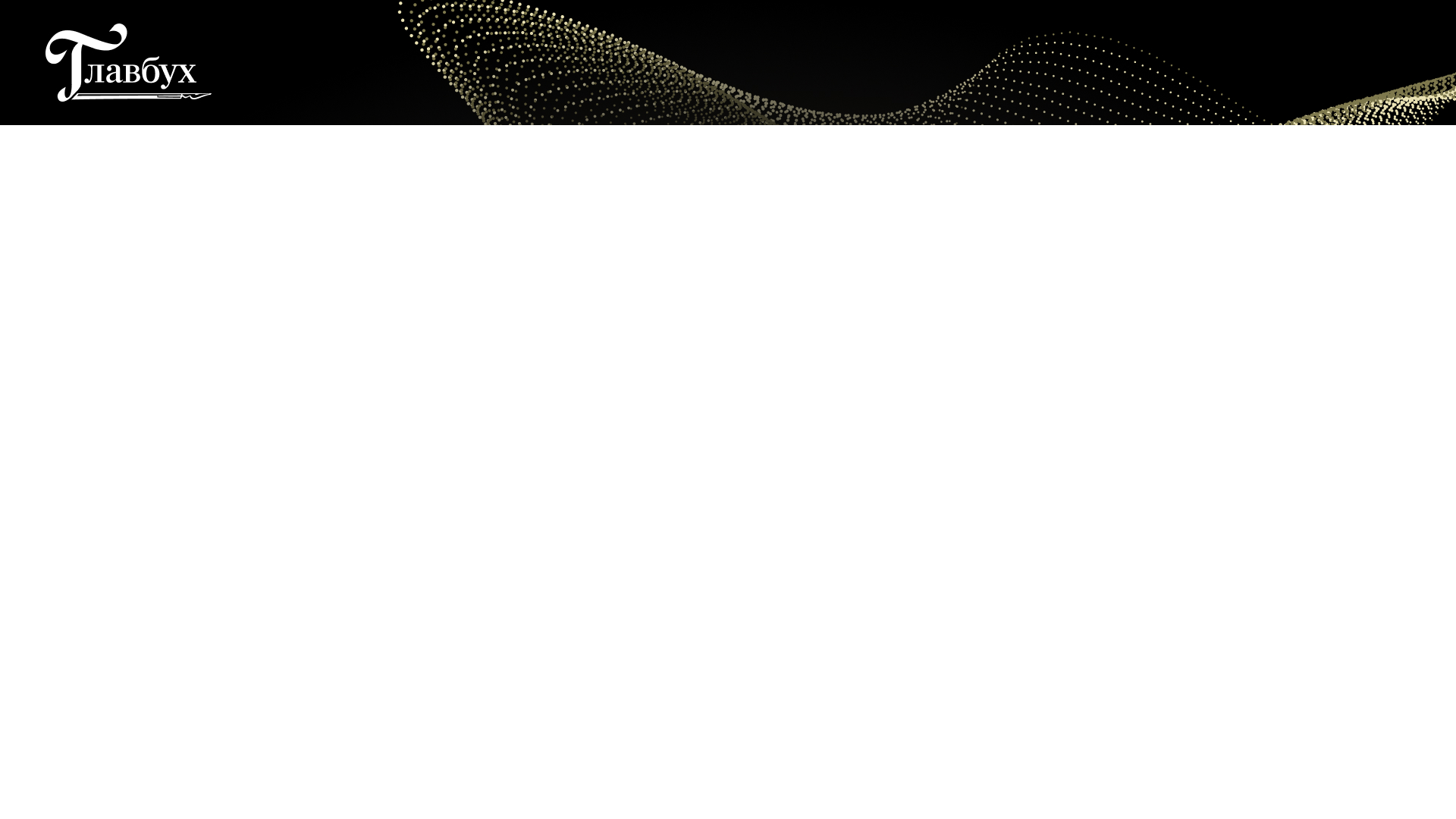 Порядок уменьшения ПСН/УСН на страховые взносы
Письмо ФНС России от 25.08.2023 N СД-4-3/10872@
Письмом ФНС России от 08.04.2024 № СД-4-3/4104@
Разъяснения ФНС России	
Сумма страховых взносов, на которые налогоплательщиком уменьшен налог (авансовые платежи по налогу) по УСН и/или налог по ПСН за налоговый период (отчетные периоды) 2023 года, повторно не учитывается при уменьшении налога (авансовых платежей по налогу) по УСН и/или налога по ПСН за налоговый период (отчетные периоды) 2024 года.
Как уменьшать налог на взносы, выплачиваемые по сроку 01.07.2024
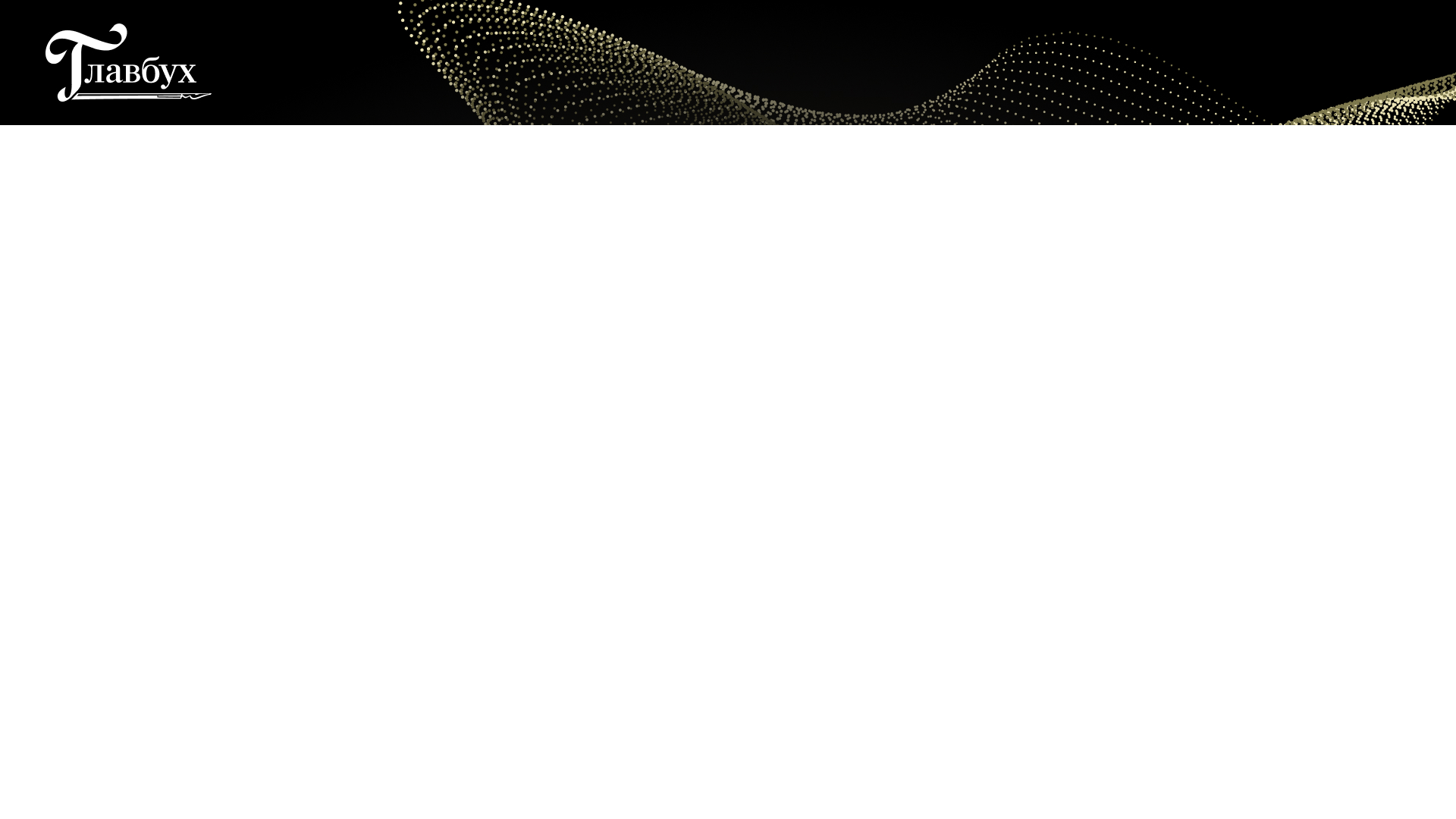 Порядок уменьшения ПСН/УСН на страховые взносы
Суммы страховых взносов, за «себя», уплаченные после 31 декабря 2022 года за расчетные периоды, предшествующие 2023 году, уменьшают исчисленную за налоговые (отчетные) периоды 2023 - 2025 годов сумму налога (авансовых платежей по налогу).

Если уплата была в 2023 году, налог можно уменьшить как в 2023, так и в 2024 или в 2025 г.г.
Что делать со страховыми взносами, уплаченными в 2023 году за периоды, предшествующие 2023 году?
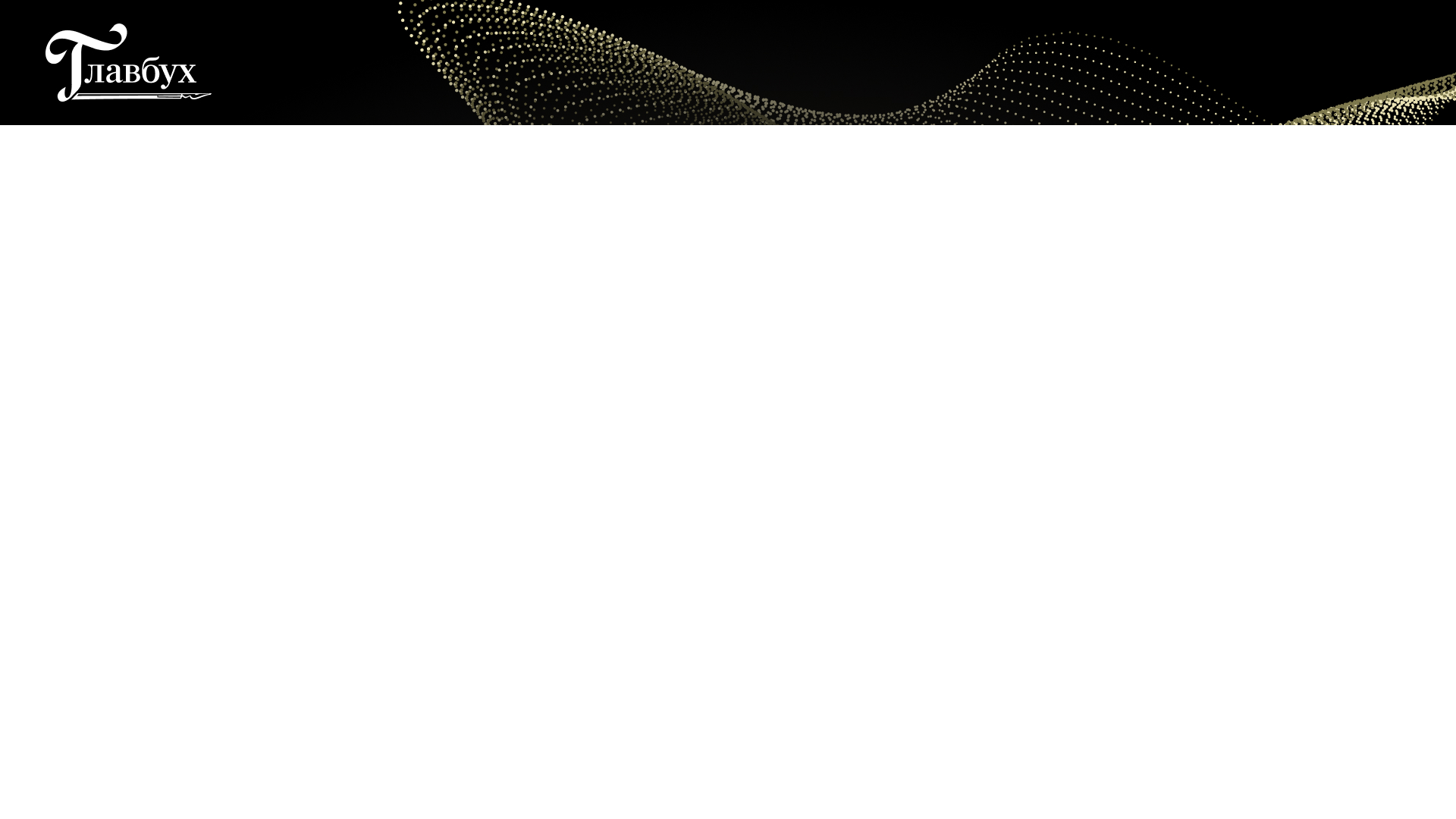 Порядок уменьшения ПСН/УСН на страховые взносы
Если по итогам календарного года, в котором применялась патентная система налогообложения и в котором произведено уменьшение суммы налога на основании уведомления об уменьшении суммы ПСН на сумму страховых платежей (взносов) и пособий, будет установлено, что налог уменьшен в размере, превышающем размер исчисленных в этом календарном году страховых взносов, 
налоговым органом осуществляется перерасчет такого уменьшения, но не позднее двух лет со дня окончания срока действия патента, в отношении которого установлено такое превышение.

Налоговый орган уведомляет налогоплательщика через личный кабинет налогоплательщика о произведенном перерасчете (при отсутствии (прекращении) у налогоплательщика доступа к личному кабинету налогоплательщика - по почте заказным письмом).;
.
Может ли налоговый орган изменить свое решение, если уже согласовал уменьшение ПСН на страховые взносы?
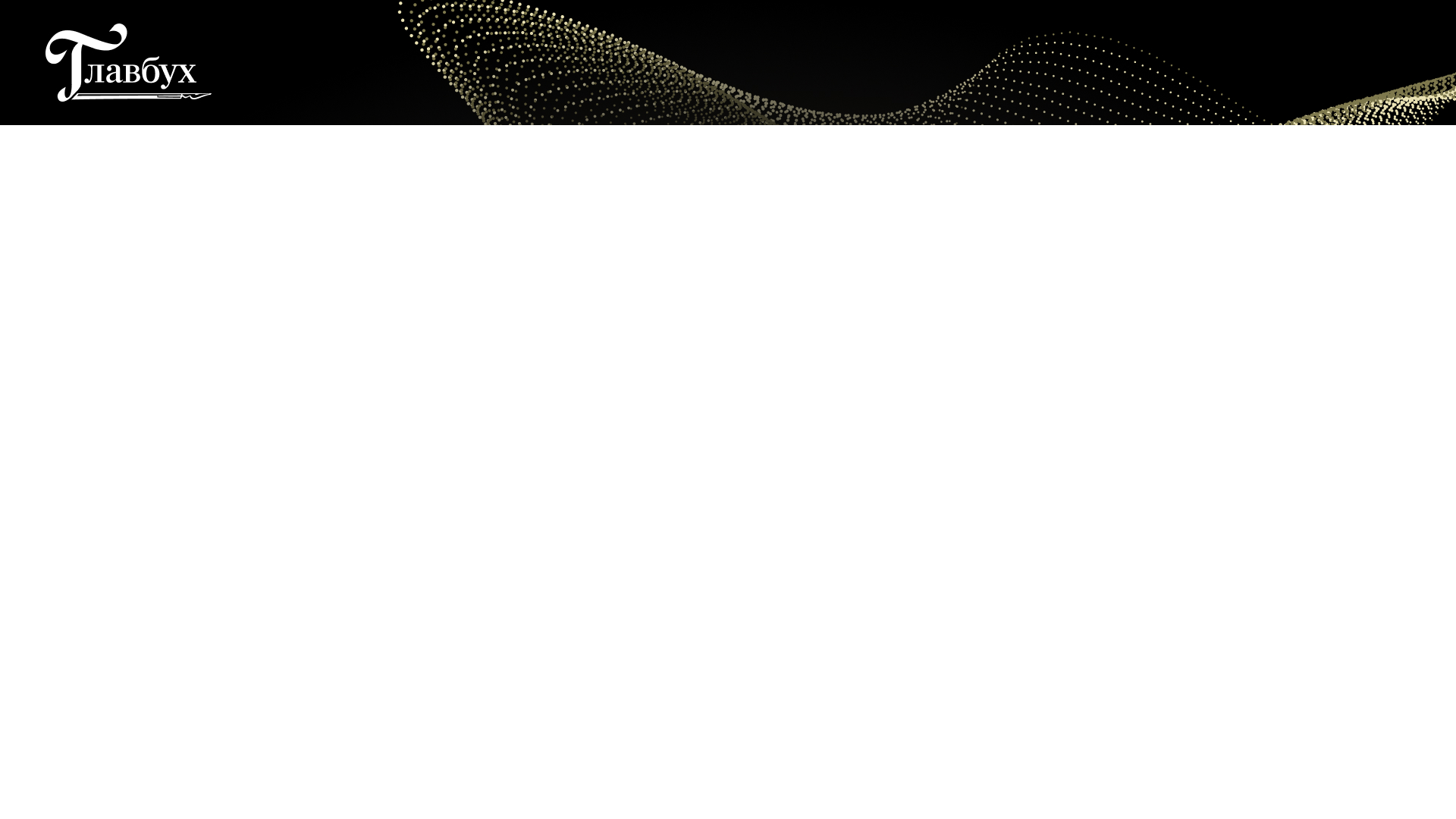 Порядок уменьшения ПСН/УСН на страховые взносы
Основания (закрытый перечень).
1. Утрата силы государственной регистрации физического лица в качестве индивидуального предпринимателя;
2. Переход в календарном году применения патентной системы налогообложения на применение специального налогового режима "Налог на профессиональный доход";
3. Возникновения оснований, указанных в пункте 7 статьи 430 НК РФ (военная служба, приостановление статуса адвоката).
.
Может ли налоговый орган изменить свое решение, если мне уже согласовал уменьшение ПСН на страховые взносы?